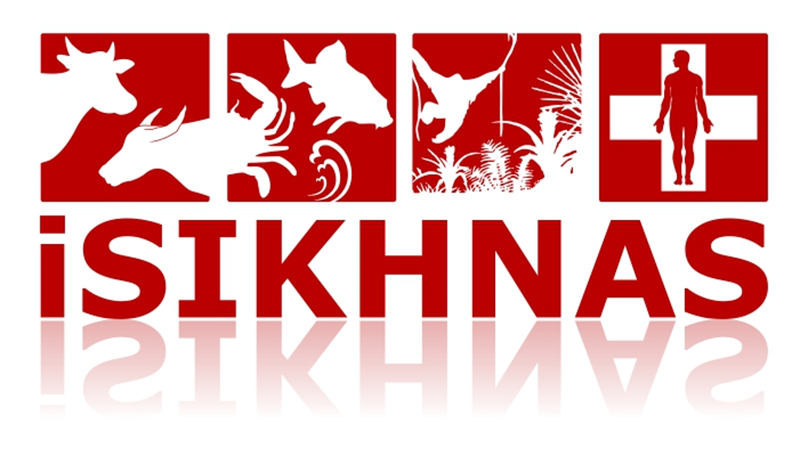 MODUL 7
VAKSINASI (VAK)
Tujuan
melaporkan kegiatan program vaksinasi di lapangan yang dilaksanakan oleh Dinas PKH Provinsi/Kab/Kota
Pengguna
Pelaporan ini dapat digunakan oleh seluruh petugas dinas yang melakukan kegiatan vaksinasi di lapangan
Informasi yang dikumpulkan
Nama kegiatan
Periode waktu kegiatan
Target Penyakit
Jenis vaksin yang digunakan
Tujuan vaksinasi 
Jumlah dosis 
Spesies hewan yang divaksin
Jumlah hewan divaksin pertama kali vaksin 
Jumlah hewan yang dibooster
Lokasi pelaksanaan vaksinasi
Waktu vaksinasi
Petugas yang melakukan vaksinasi
Manfaat
Data kegiatan vaksinasi langsung terekam di iSIKHNAS
Koordinator tim dapat memantau pelaksanaan vaksinasi secara langsung, setiap saat
Cakupan vaksinasi dapat segera diketahui jika data populasi diketahui
Strategi Pelatihan
Pelatihan dilakukan untuk anggota tim vaksinasi/petugas yang melakukan vaksinasi di lapangan
modul ini dapat dilaksanakan secara independen / terpisah (tanpa modul lainnya)
Modul ini dapat dilatihkan dalam pertemuan setengah hari
Pelaporan sms untuk modul ini sangat mudah dilakukan